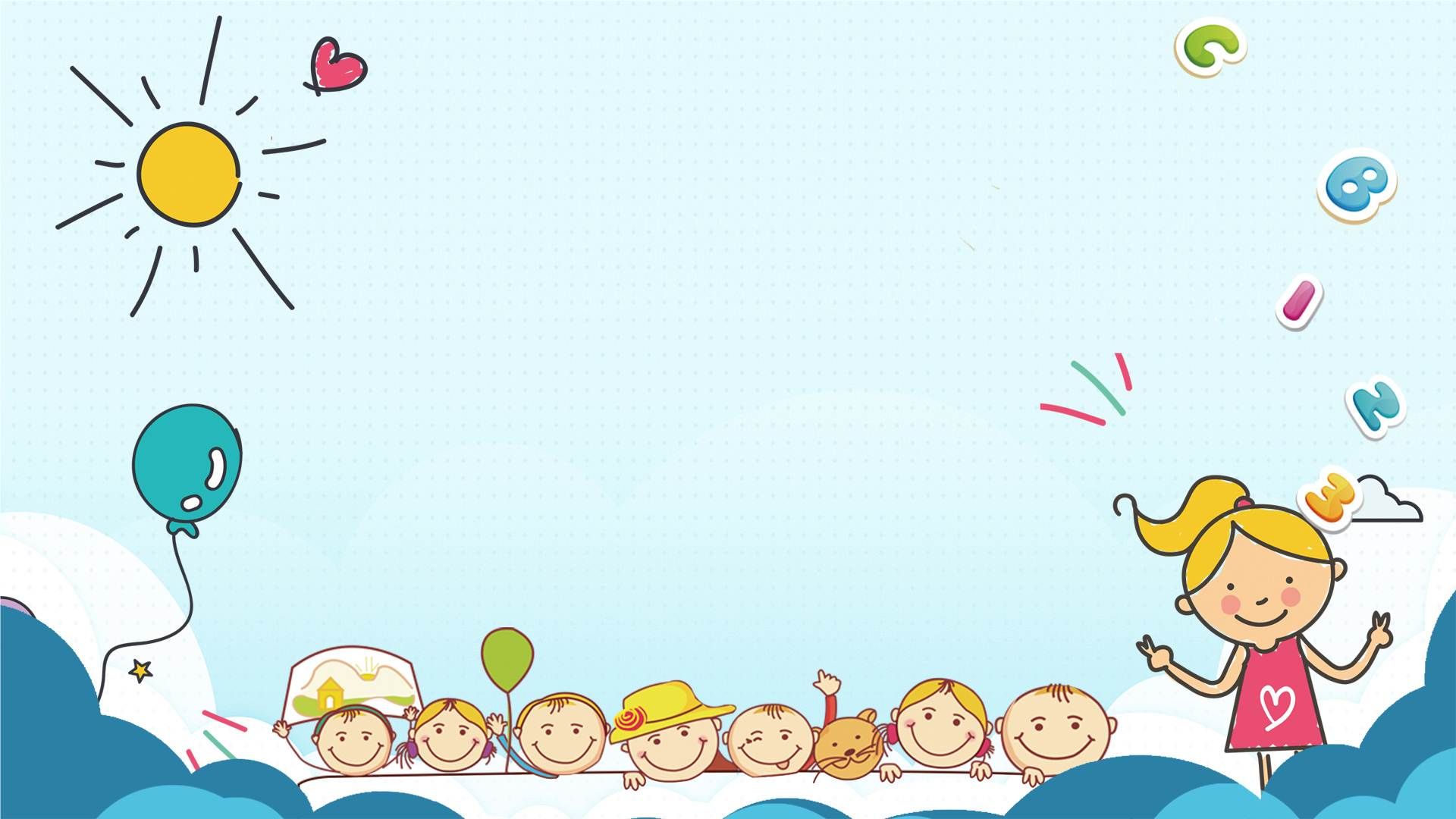 Краткая презентация Программы 
МА ДОУ ЦРР д/с №24 г. Ишим
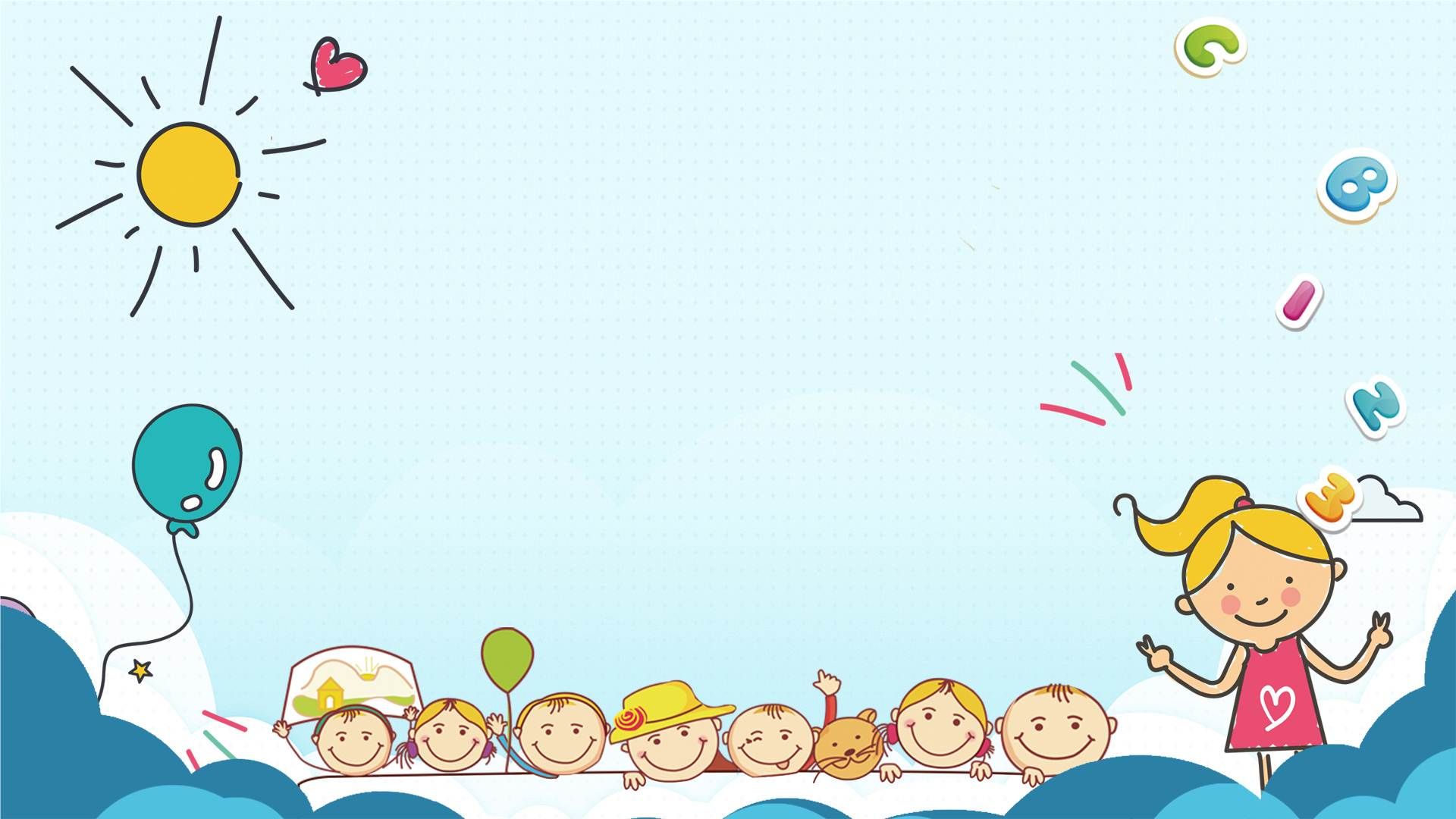 Программа разработана на основе:
Указа Президента Российской Федерации от 21 июля 2020 г. № 474 «О национальных целях развития Российской Федерации на период до 2030 года»;
Указа Президента Российской Федерации от 9 ноября 2022 г. № 809 «Об утверждении основ государственной политики по сохранению и укреплению традиционных российских духовно-нравственных ценностей»
Федерального закона от 29 декабря 2012 г. № 273-ФЗ «Об образовании в Российской Федерации»;
Федерального закона от 24 сентября 2022 г. № 371-ФЗ «О внесении изменений в Федеральный закон «Об образовании в Российской Федерации»
распоряжения Правительства Российской Федерации от 29 мая 2015 г. №   999-р «Об утверждении Стратегии развития воспитания в Российской Федерации на период до 2025 года»
Санитарных  правил СП
в соответствии с ФГОС ДО
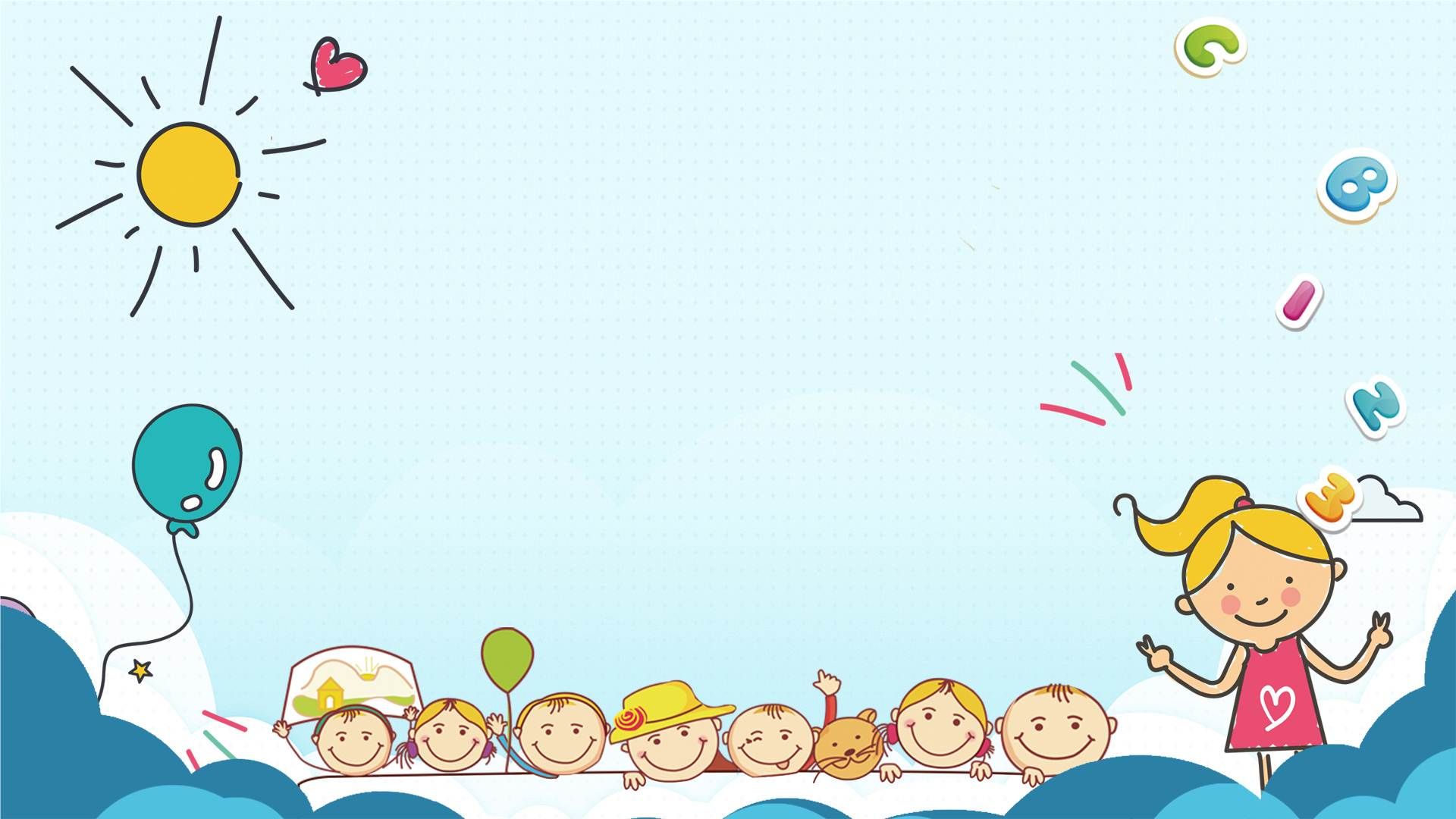 полноценное проживание ребенком всех этапов детства
содействие и сотрудничество детей, родителей и педагогических работников
построение образовательной деятельности на основе индивидуальных особенностей каждого ребенка
признание ребёнка полноценным участником образовательных отношений
Принципы 
построения Программы
приобщение детей к социокультурным нормам, традициям семьи, общества и государства
поддержка инициативы детей в различных видах деятельности
формирование познавательных интересов и познавательных действий ребенка в различных видах деятельности
возрастная адекватность дошкольного образования (соответствие условий, требований, методов возрасту и особенностям развития);
учет этнокультурной ситуации развития детей.
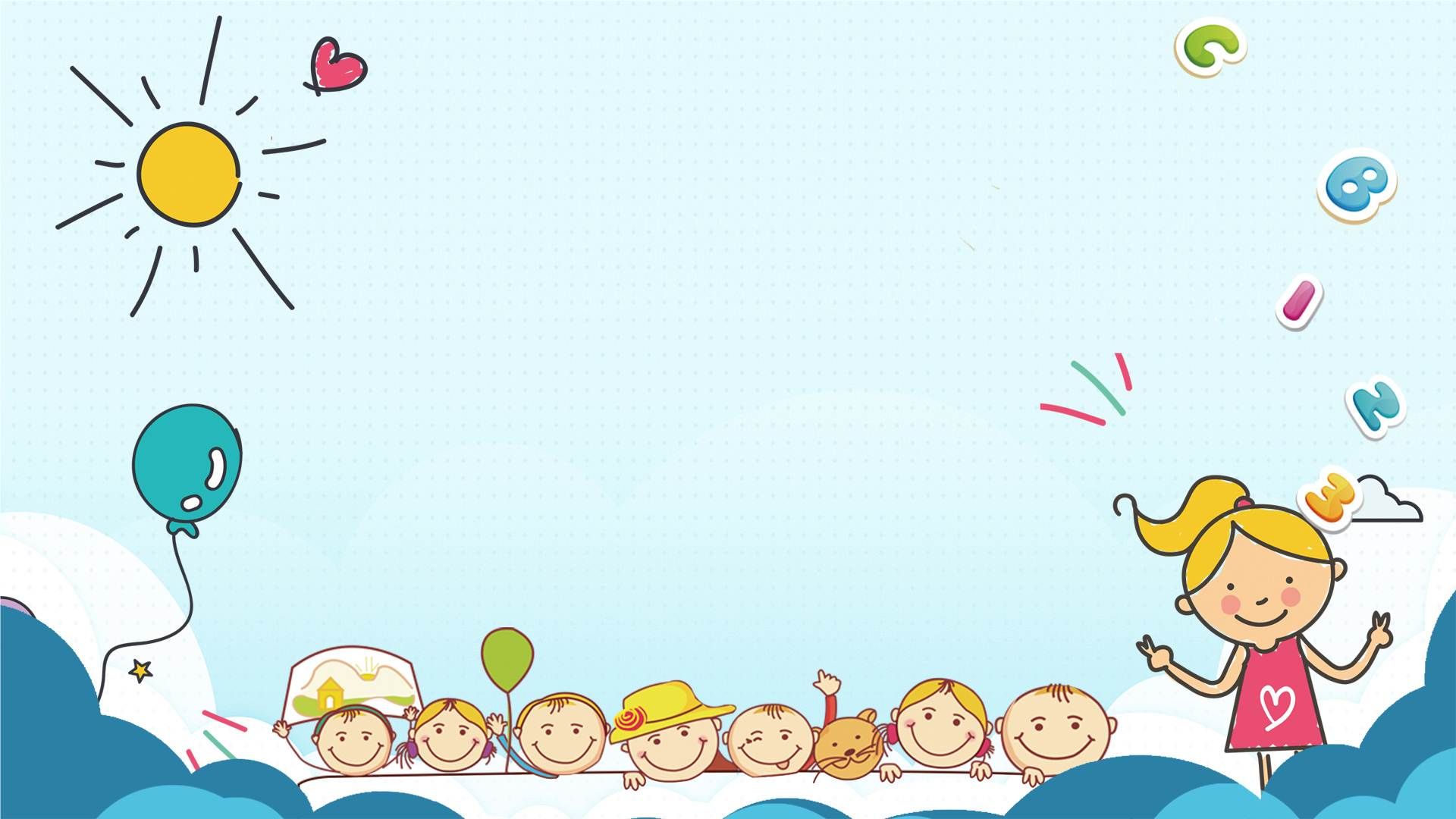 охрана и укрепление физического и психического здоровья детей
обеспечение единых  для РФ планируемых результатов освоения Программы
приобщение детей к базовым ценностям российского народа.
обеспечение равных возможностей
Задачи Программы
Объединение обучения и воспитания в целостный образовательный процесс
достижение детьми на этапе завершения ДО уровня развития, необходимого и достаточного для успешного освоения ими образовательных программ начального общего образования
создание благоприятных условий развития детей
формирование общей культуры личности детей
обеспечение психолого-педагогической поддержки семьи
формирование социокультурной среды
обеспечение преемственности целей, задач и содержания дошкольного общего и начального общего образования
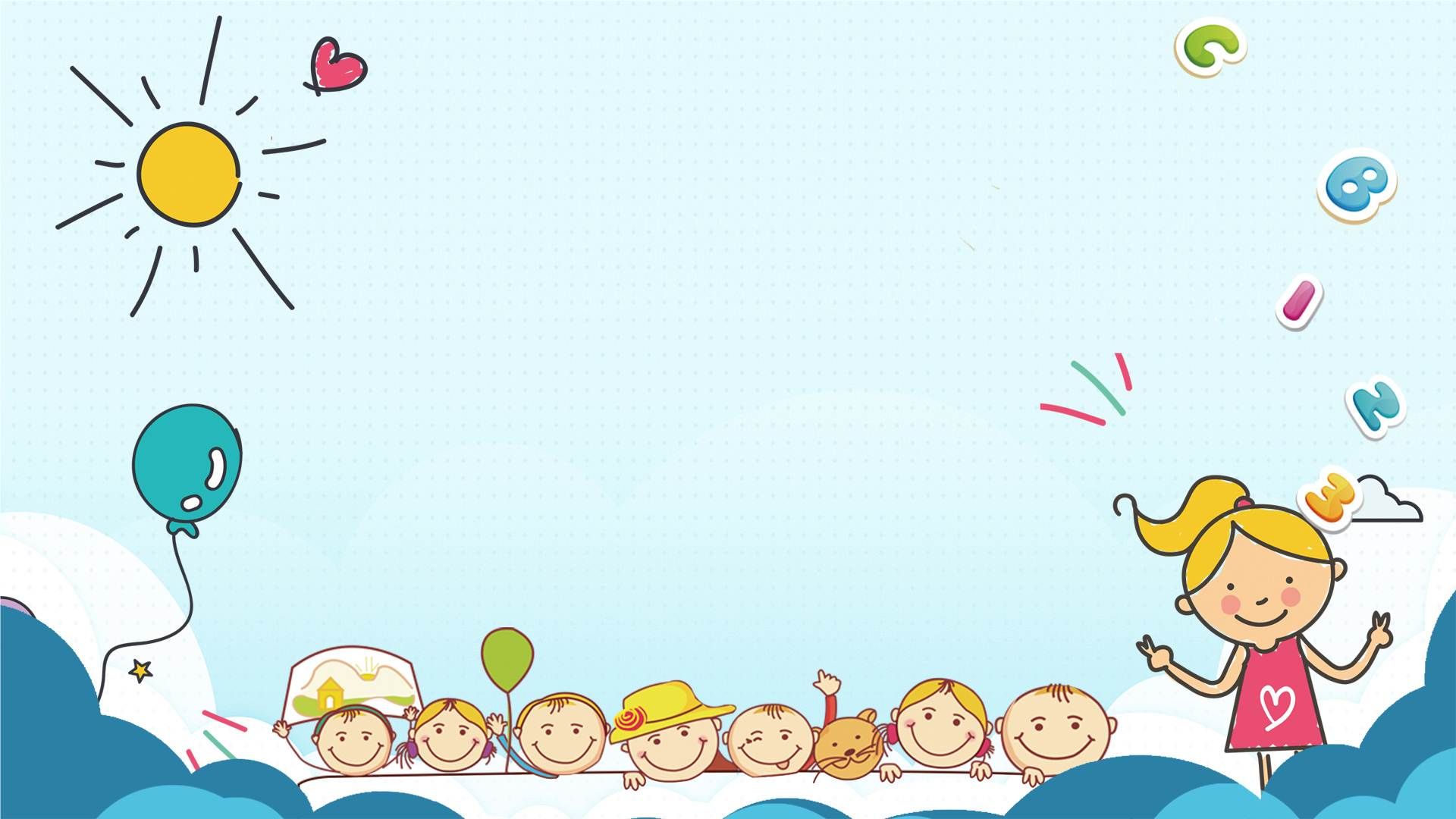 Образовательная программа ДОУ:

Обеспечивает всестороннее развитие детей в возрасте от 1.5 до 7 лет, в том числе одарённых детей и детей с ограниченными возможностями здоровья, с учетом их возрастных и индивидуальных особенностей по всем основным направлениям Программы, обеспечивает достижение воспитанниками готовности к школьному обучению.
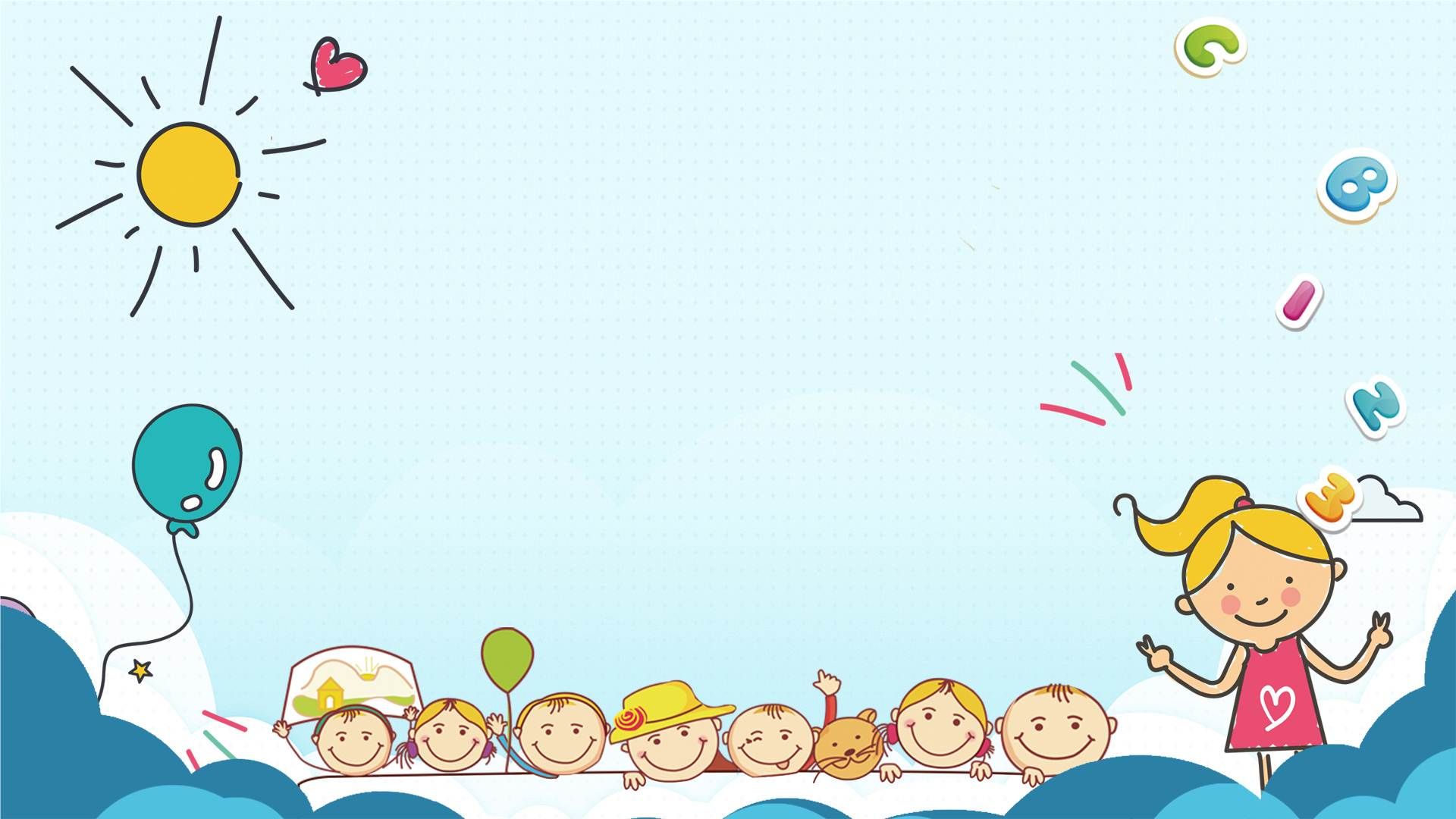 образовательную деятельность, осуществляемую в процессе организации различных видов детской деятельности
образовательную деятельность, осуществляемую в ходе режимных процессов
Воспитательно – образовательный процесс
взаимодействие с семьями детей по реализации образовательной Программы
самостоятельную деятельность детей
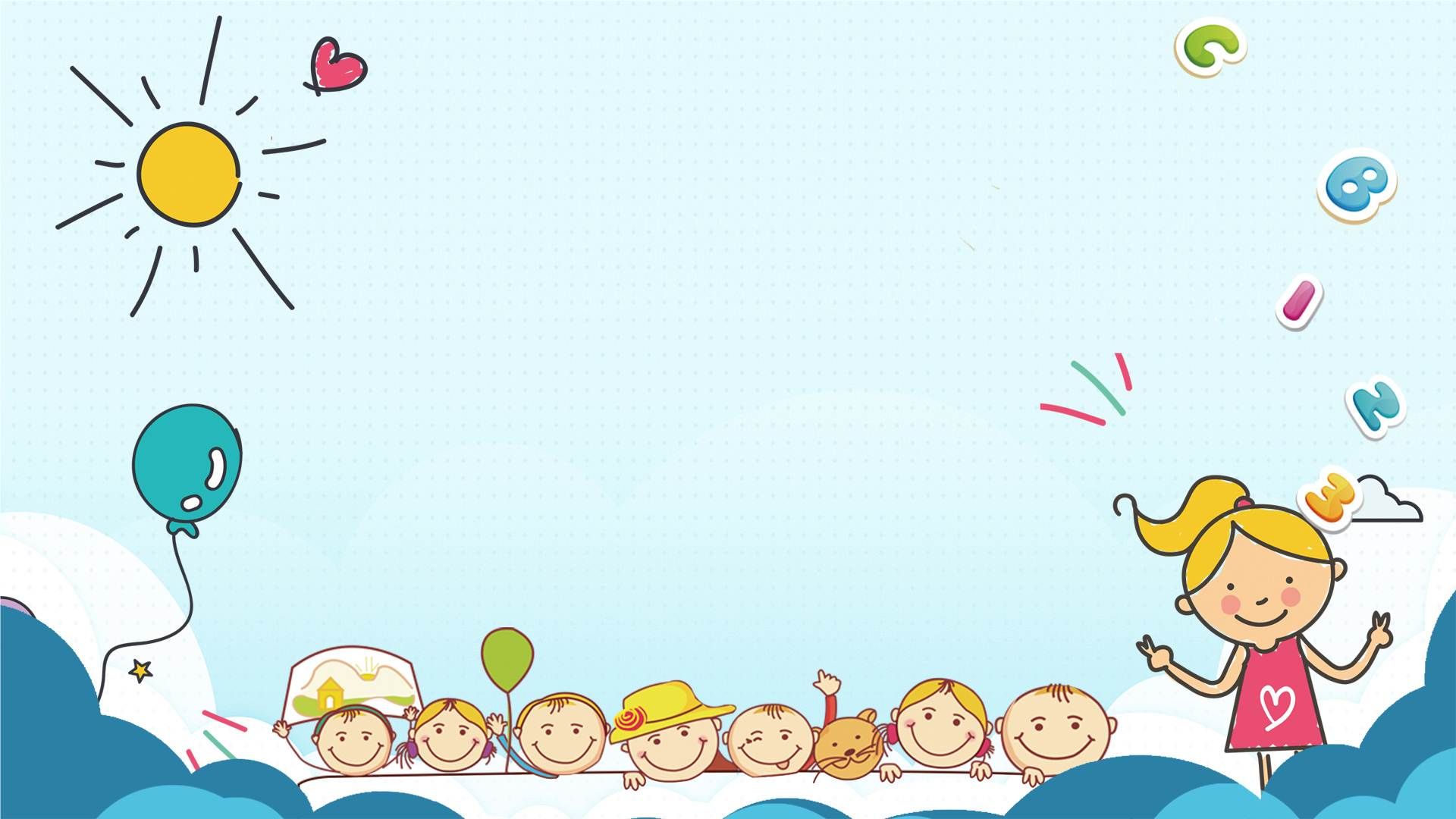 Описание образовательной деятельности
Социально-коммуникативное развитие направлено 
на усвоение норм и ценностей, принятых в обществе, включая моральные и нравственные ценности; 
развитие умения общаться и взаимодействовать с партнерами по игре, совместной деятельности или обмену информацией; 
 становление самостоятельности, целенаправленности и саморегуляции собственных действий; 
 развитие социального и эмоционального интеллекта, эмоциональной отзывчивости, сопереживания; 
формирование уважительного отношения и чувства принадлежности к своей семье, к сообществу детей и взрослых в Организации;
 развитие умения подчиняться правилам и социальным норма
 формирование позитивных установок к различным видам труда и творчества;
 формирование отношения к образованию как к одной из ведущих жизненных ценностей; 
формирование основ безопасного поведения в быту, социуме, природе
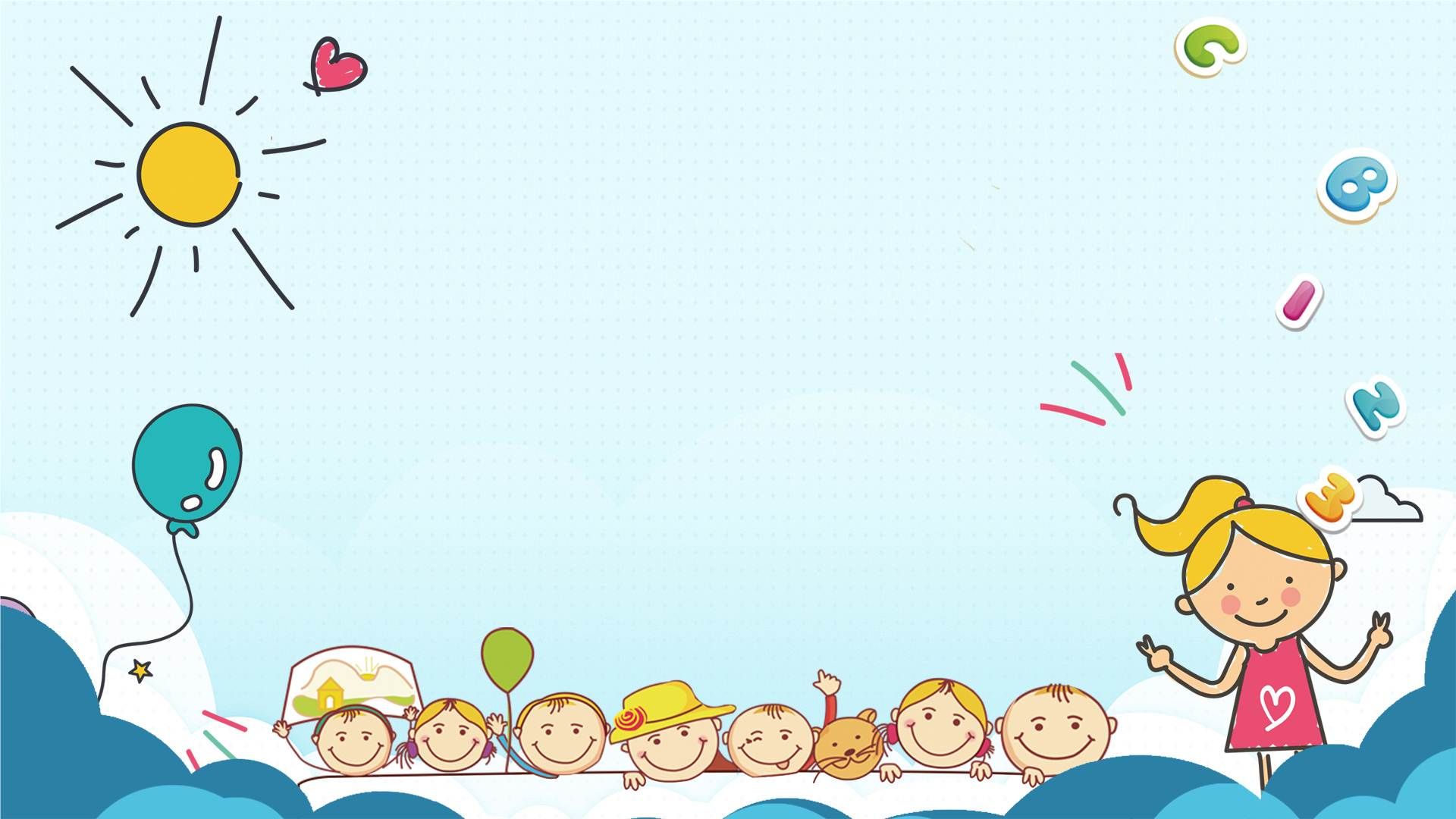 Познавательное развитие предполагает
 
    развитие интересов детей, любознательности и познавательной мотивации; 
     формирование познавательных действий, становление сознания; 
    развитие воображения и творческой активности;
    формирование первичных представлений о себе, других людях, объектах окружающего мира, о свойствах и отношениях объектов окружающего мира (форме, цвете, размере, материале, звучании, ритме, темпе, количестве, числе, части и целом, пространстве и времени, движении и покое, причинах и следствиях и др.); 
    о малой родине и Отечестве, представлений о социокультурных ценностях нашего народа, об отечественных традициях и праздниках, о планете Земля как общем доме людей, об особенностях ее природы, многообразии стран и народов мира.
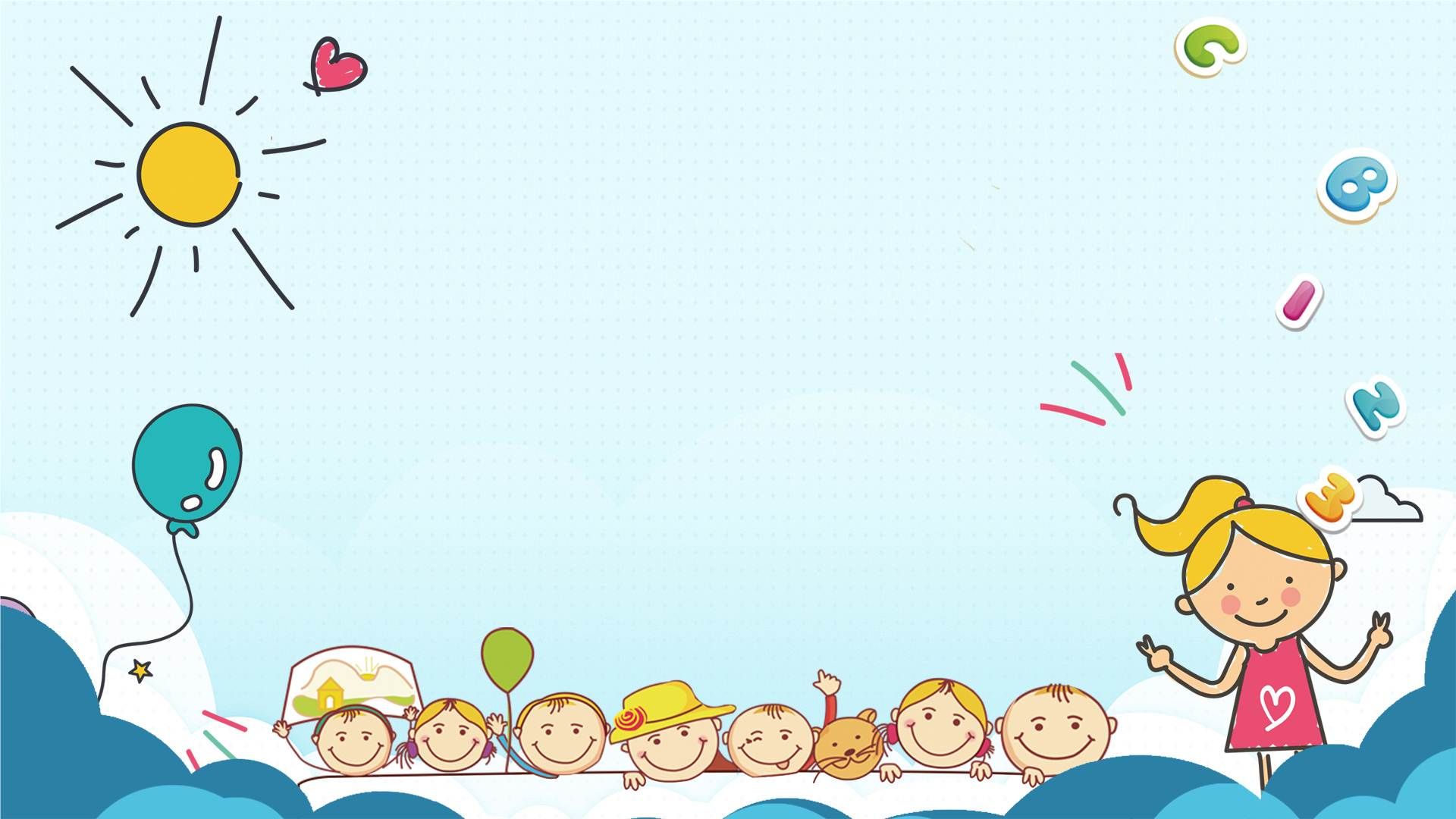 Речевое развитие включает 

    овладение речью как средством общения и культуры; 
    обогащение активного словаря; 
    развитие связной, грамматически правильной диалогической и монологической речи; 
    развитие речевого творчества; 
    развитие звуковой и интонационной культуры речи, фонематического слуха; 
    знакомство с книжной культурой, детской литературой, понимание на слух текстов жанров детской литературы; 
    формирование звуковой аналитико-синтетической активности как предпосылки обучения грамоте.
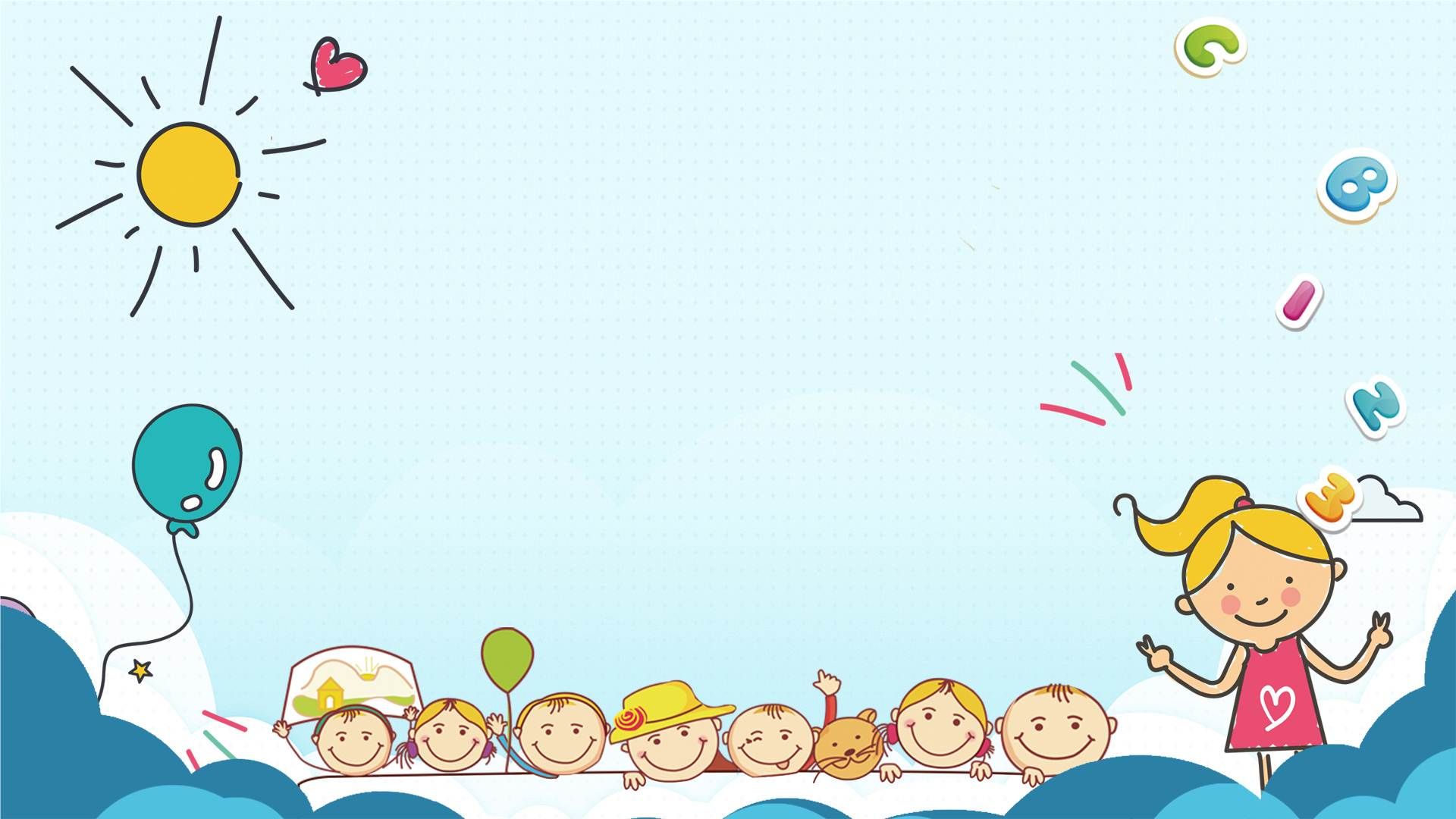 Художественно-эстетическое развитие предполагает 
развитие предпосылок ценностно-смыслового восприятия и понимания произведений искусства (словесного, музыкального, изобразительного), мира природы; 
становление эстетического отношения к окружающему миру;
 формирование элементарных представлений о видах искусства;
восприятие музыки, художественной литературы, фольклора;
 стимулирование сопереживания персонажам художественных произведений; 
 реализацию самостоятельной творческой деятельности детей (изобразительной, конструктивно-модельной, музыкальной и др.)
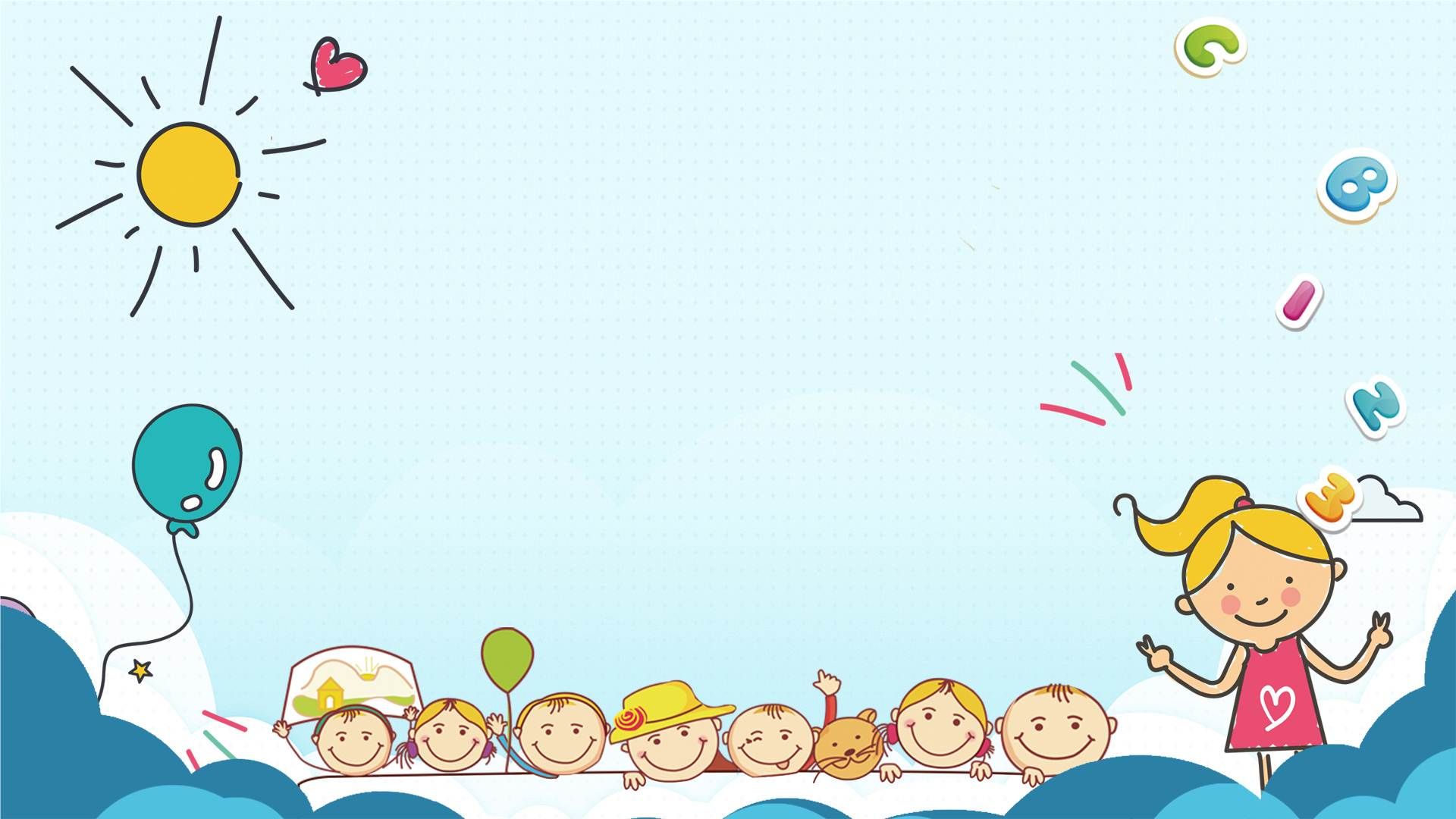 Физическое развитие включает приобретение опыта в следующих видах деятельности детей: 

двигательной, в том числе связанной с выполнением упражнений, направленных на развитие таких физических качеств, как координация и гибкость; способствующих правильному формированию опорно-двигательной системы организма, развитию равновесия, координации движения, крупной и мелкой моторики обеих рук, а также с правильным, не наносящем ущерба организму.
выполнением основных движений (ходьба, бег, мягкие прыжки, повороты в обе стороны), 
формирование начальных представлений о некоторых видах спорта, овладение подвижными играми с правилами;
становление целенаправленности и саморегуляции в двигательной сфере;
становление ценностей здорового образа жизни, овладение его элементарными нормами и правилами (в питании, двигательном режиме, закаливании, при формировании полезных привычек и др.).
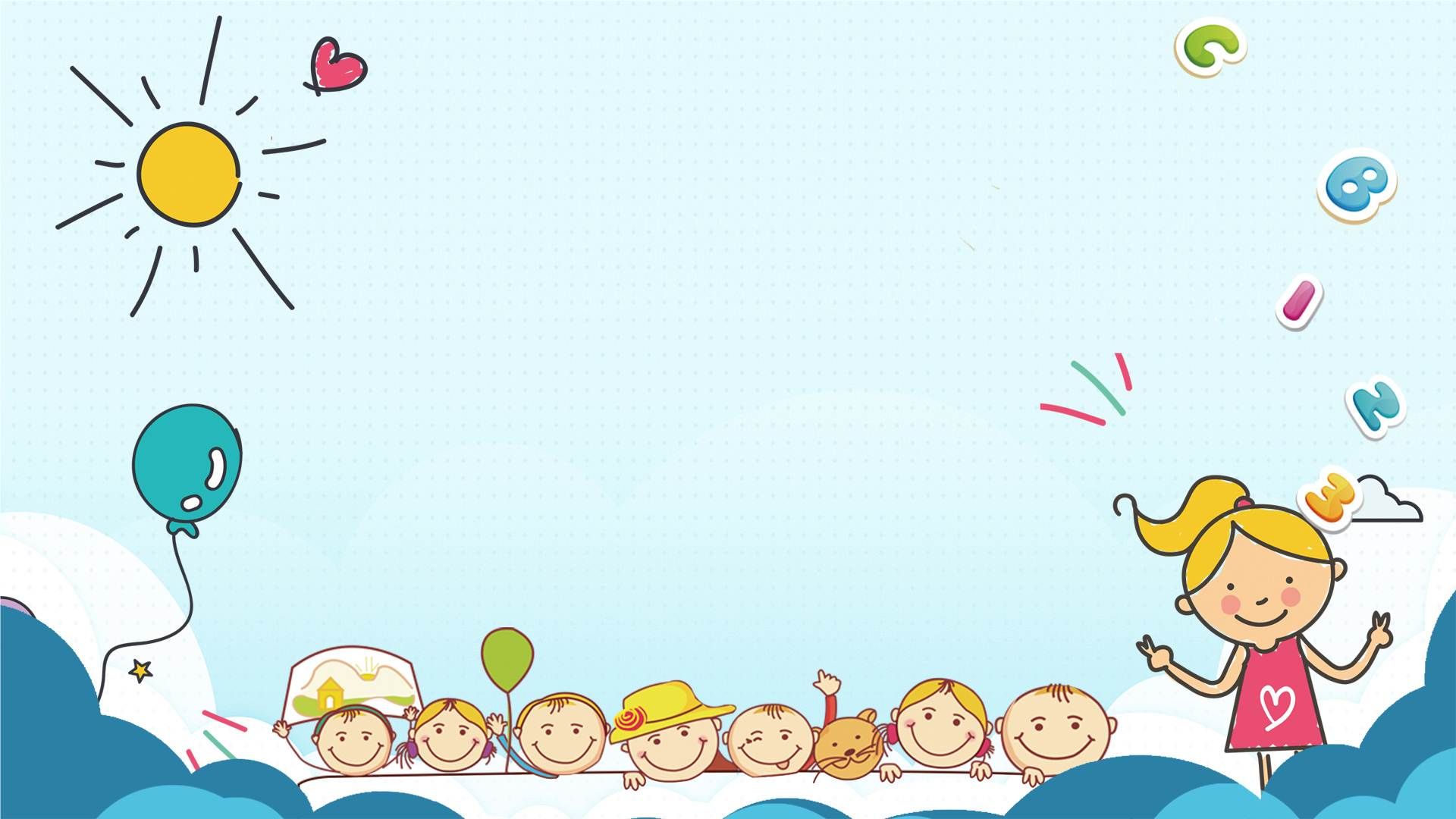 Парциальные программы реализуемые в МА ДОУ ЦРР д/с № 24
Формирование предпосылок финансовой грамотности способствует реализация финансово – экономической примерной парциальной образовательной программы дошкольного образования для детей 5-7 лет «Тропинка в экономику», под редакцией А.Д. Шатовой
В целях создания современной образовательной среды для всестороннего развития личности ребенка в различных видах деятельности в учреждении  примененяется технология ЛЕГО – конструирования, парциальной программы Фешиной Е.В. «Лего конструирование в детском саду»
С целью повышения уровня обучения в области познавательного развития воспитанников и формирования у детей дошкольного возраста основ экологической культуры, развитие интереса к природе, воспитание бережного отношения ко всему живому на земле, в МАДОУ реализуется программа С.Н. Николаевой «Юный эколог»
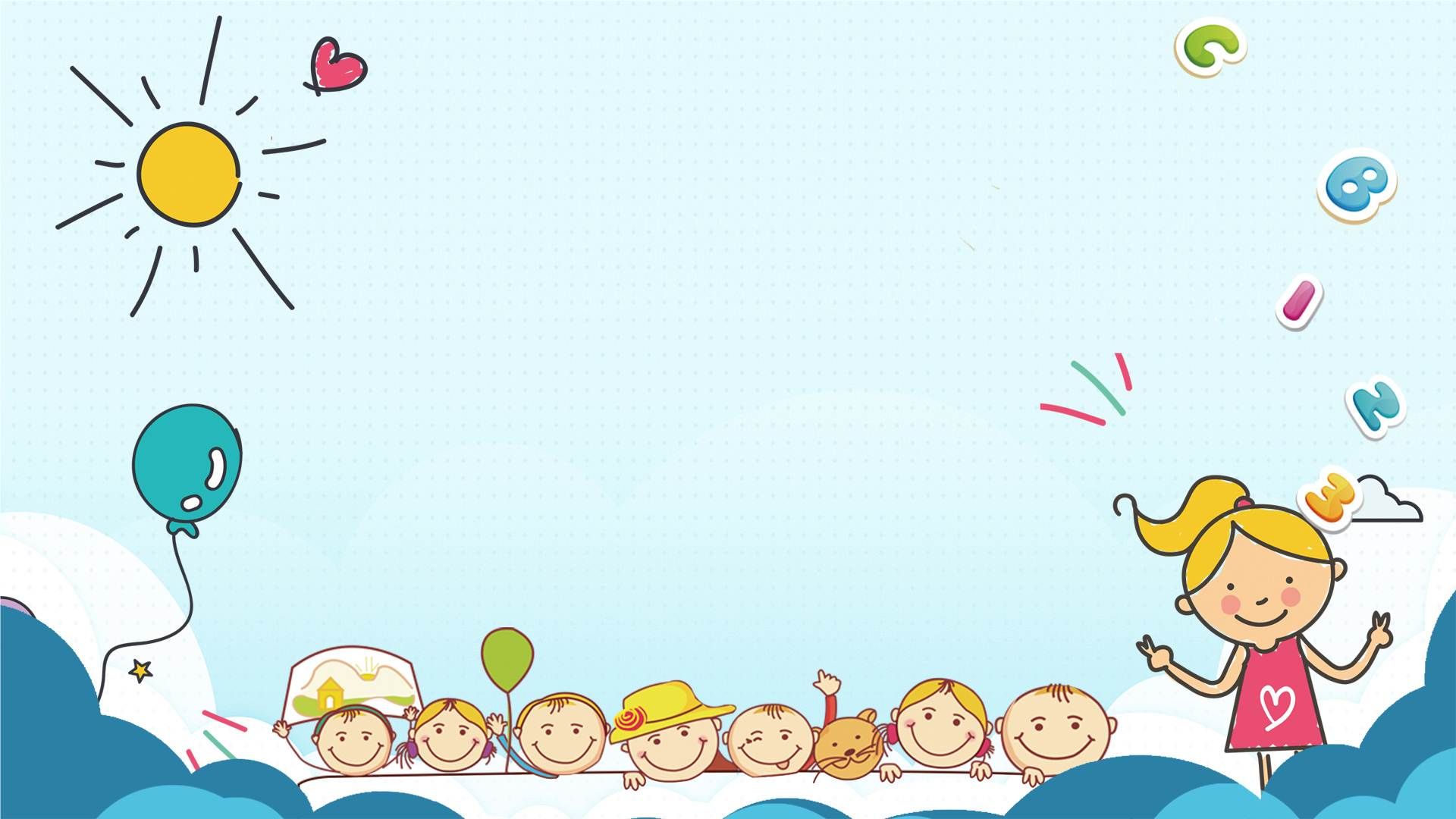 Целевые ориентиры на этапе завершения дошкольного образования
    ребенок склонен наблюдать, экспериментировать, активно формируя элементарные представления из области живой и неживой природы, естествознания, пытается самостоятельно придумывать объяснения явлениям природы и поступкам людей;
    ребенок способен к принятию собственных решений, опираясь на свои знания и умения в различных видах деятельности;
    ребенок владеет способами элементарного планирования деятельности, построения замысла, умении выбирать партнеров по совместной деятельности;
     ребенок обладает развитым воображением, которое реализуется в техническом творчестве, создании собственных образцов;
    ребёнок обладает начальными представлениями о природном и социальном мире города Ишима и Тюменской области;
   ребёнок проявляет любознательность по отношению к городу Ишиму, интерес к культурно - историческим особенностям родного города.
   ребенок способен к освоению окружающего природного, социального и культурного пространства города Ишима;
   ребенок проявляет начала социальной активности: участвует в социально значимых события родного города, с желанием включается в посильное преобразование окружающего городского пространства, переживает эмоции, связанные с культурными и историческими событиями города Ишима, стремится выразить позитивное отношение к пожилым жителям города.
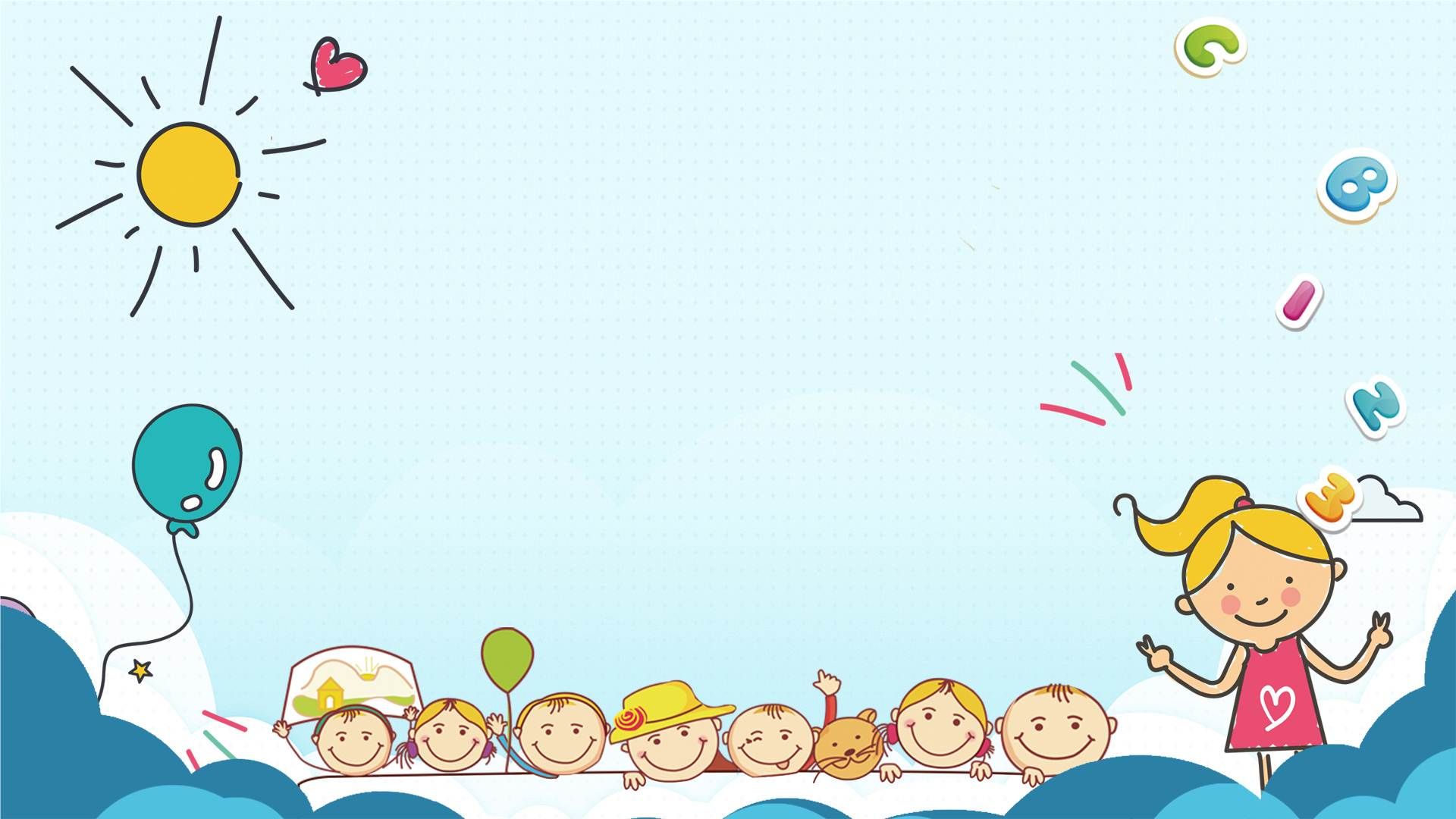 Организация развивающей предметно – пространственной среды обеспечивает: 
целостность образовательного процесса и включает всё необходимое для реализации содержания каждого из направлений развития и образования детей (согласно ФГОС ДО.)
возможность реализации разных видов индивидуальной и коллективной деятельности: игровой, коммуникативной, познавательно- исследовательской, двигательной, продуктивной и пр. в соответствии с потребностями каждого возрастного этапа детей, охраны и укрепления их здоровья, возможностями учета особенностей и коррекции недостатков их развития.
обеспечивает условия для эмоционального благополучия детей и комфортной работы педагогических и учебно- вспомогательных сотрудников.
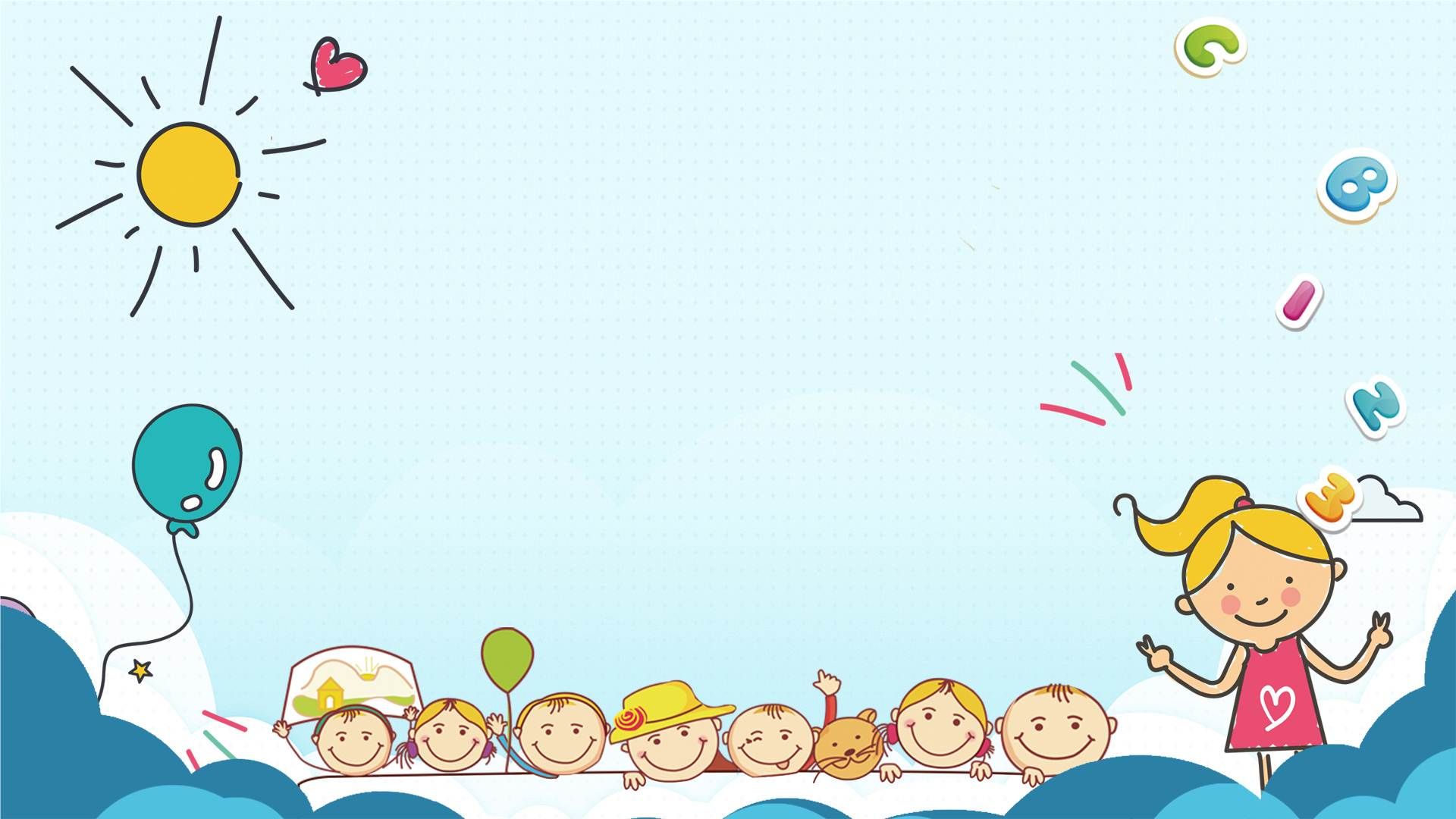 центр сенсорики и конструирования
центр творчества и продуктивной деятельности
центр познания и коммуникации
центр двигательной активности
мобильные центры детской активности
центр экспериментирования и труда
центр безопасности
центр логики и математики
центр игры
центр театрализации и музицирования
центр уединения
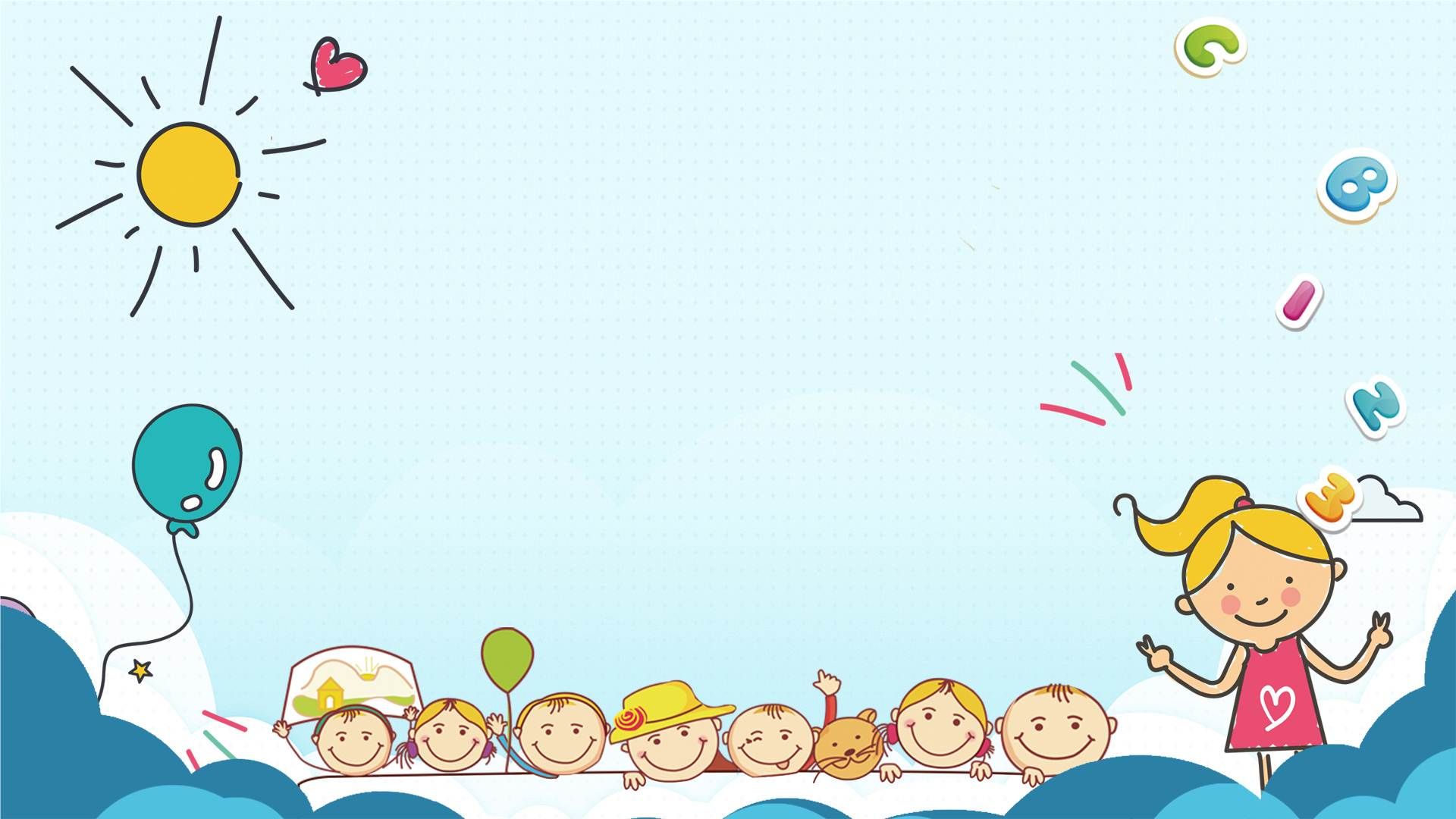 Характеристика взаимодействия педагогического коллектива с семьями детей
Главными целями взаимодействия педагогического коллектива МА ДОУ с семьями обучающихся дошкольного возраста являются:

    обеспечение психолого-педагогической поддержки семьи и повышение компетентности родителей (законных представителей) в вопросах образования, охраны и укрепления здоровья детей младенческого, раннего и дошкольного возрастов;
  обеспечение единства подходов к воспитанию и обучению детей в условиях ДОУ и семьи;

повышение воспитательного потенциала семьи (п.26.2 ФОП ДО).
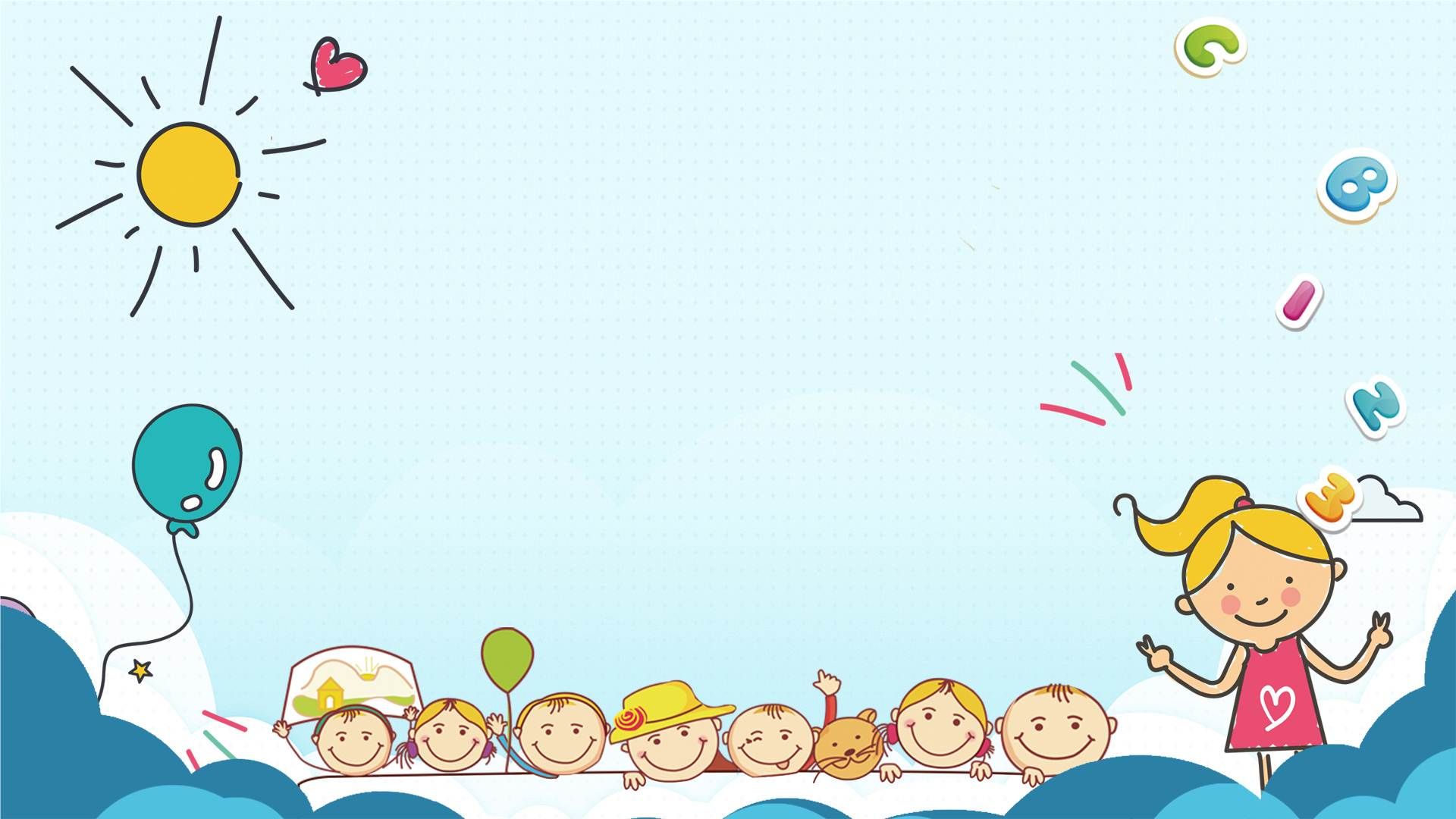 Деятельность педагогического коллектива МА ДОУ по построению взаимодействия с родителями (законными представителями) обучающихся осуществляется по нескольким направлениям:
      диагностико-аналитическое направление реализуется через опросы, социологические срезы, педагогические беседы с родителями (законными представителями); дни открытых дверей, открытые просмотры занятий и других видов деятельности детей и т.д;
   просветительское и консультационное направления реализуются через групповые родительские собрания, семинары- практикумы, тренинги и ролевые игры, консультации, информационные стенды, ширмы, папки- передвижки для родителей (законных представителей), сайт ДОУ и социальные группы в сети Интернет; фотографии, выставки детских работ, совместных работ родителей (законных представителей) и детей. 

Включают также и досуговую форму - совместные праздники и вечера, семейные спортивные и тематические мероприятия, знакомство с семейными традициями и другое.